Transforming and Analyzing Cubic Functions
Cubic Functions
For a cubic function, the general form is f(x) = a(bx – c)3 + d, where a, b, c, and d are real numbers.
The cubic parent function is f(x) = x3
The full family of cubic functions is generated by applying transformations to the cubic parent function
Transformations are applied using parameters that are multiplied or added to the independent variable in the functional relationship
Changes in a
The parameter a influences the vertical stretch or compression of the graph of the parabola.
If |a| > 1, then the y-values are multiplied by a factor of a to vertically stretch the graph
If 0 < |a| < 1, then the y-values are multiplied by a factor of a to vertically compress the graph
Changes in b
Changes in b
If b < 0, the all of the x-values will change signs and the parabola will be reflected across the y-axis. 
Since the parabola has a vertical axis of symmetry, the horizontal reflection is not noticeable in the graph.
Changes in c
Changes in d
The parameter d influences the vertical translation of the graph of the parabola.
If d > 0, then the graph of the parabola will translate |d| units up.
If d < 0, then the graph of the parabola will translate |d| units down.
Domain and Range
x- and y-intercept
A cubic equation can have as many as three x-intercepts
Use a graphing calculator to find your x-intercepts

If the equation of the parabola is in the general form, y = a(bx – c)3 + d then we find the y-intercept by substituting  x = 0:
the y-intercept becomes (0, -ac3 + d)
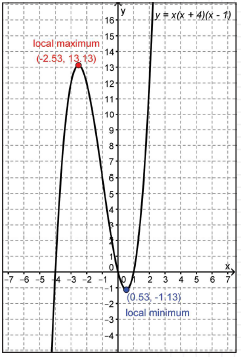 Maximum and Minimum values
Because the range of any cubic function is all real numbers, there is not an absolute maximum or minimum value for a cubic function. However, for some cubic functions, there are local maximum or minimum values.
Examples
Examples
Examples
Examples
Examples
Examples
Examples
Identify and compare the x-intercepts of f(x) = x -1, g(x) = (x + 3)2, and              h(x) = (x -1)(x + 3) 2.
Examples
Examples
Examples
Step 3: Determine the x-intercepts of h(x). 
Using a graphing calculator, the x-intercepts are found at (-3, 0) and (1, 0)
Examples
Step 4: Compare the x-intercepts of f(x), g(x) and h(x).
f(x) has only one x-intercept
g(x) has only one x-intercept 
One of the intercepts of h(x) is the same as f(x), and the other is the same as g(x).